WE PBIS Expectations
WE are Respectful.
WE are Responsible.
WE are Safe.
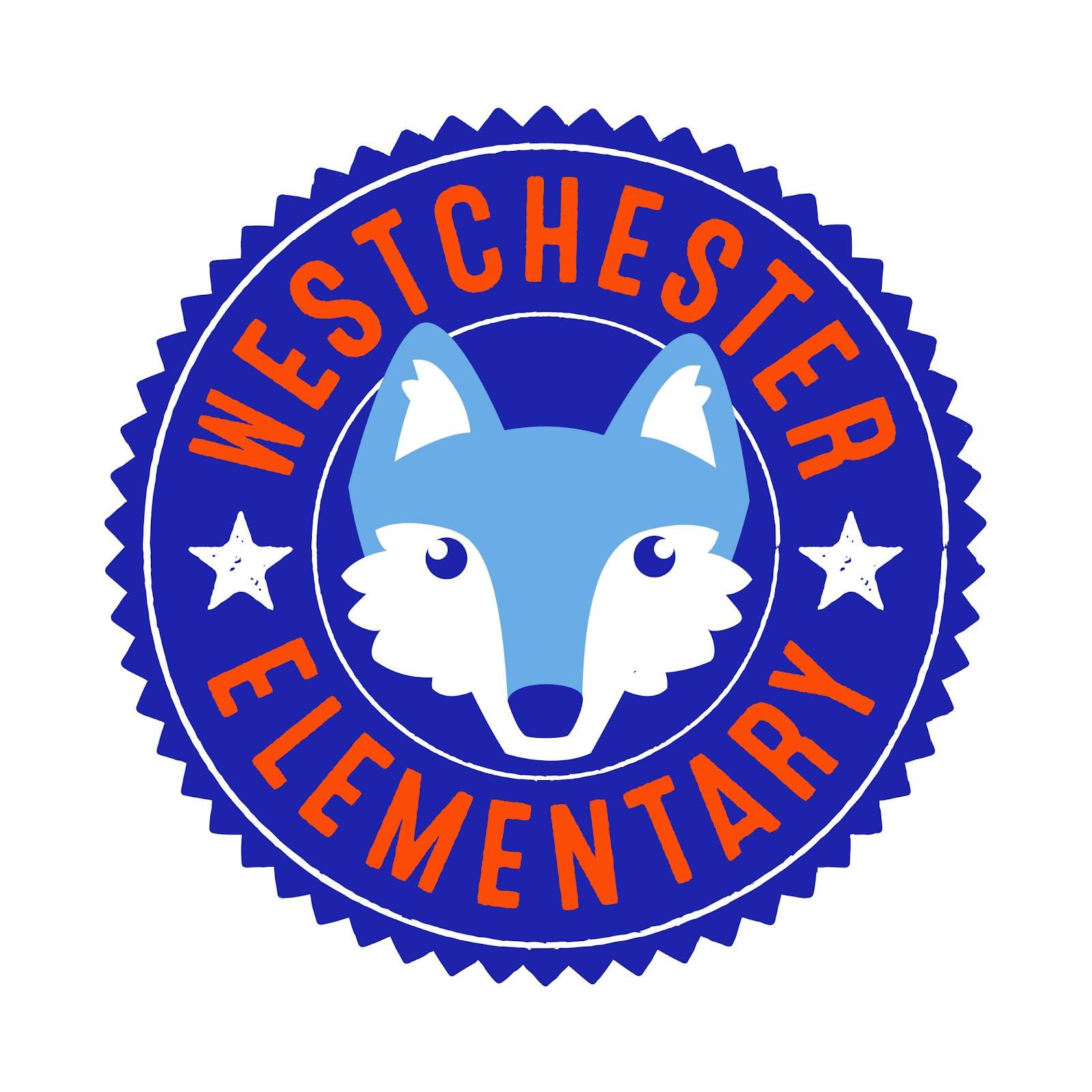 W.E. PBIS Flowchart
Observe Problem behavior 
to determine if behavior is 
Minor or Major
Minor
Major
Problem behavior observed 1st time
~Redirect the student with individual interventions/behavior strategies and reteach expected behavior
Teacher calls admin to remove student (if necessary)
~Admin contacts guardians and document in PLP
Problem behavior observed 2nd time
~Use Limit Setting and Logical Consequences
~Reteach expectations
Admin enters referral into SWIS
~Click send for review at the bottom of referral
~Involve Behavior MTSS team
Problem behavior observed 3rd time

~Think sheet/SWIS referral to PBIS team
~Parent Contact & document in PLP
~Submit a STOIC Coach Behavior Request
Administrative Intervention and Consequence
PBIS Team review of data and interventions ~PBIS team meets monthly to discuss student behavior and additional interventions
Problem behavior observed 4th time
~Admin referral/Think Sheet/SWIS referral as Major to PBIS team
~Parent Contact & document in PLP
Teacher Strategies
-Re-Teach/Practice
-Change of Seating
-Student Conference
-Close proximity
-Verbal praise
-Remove distractions
-Offer prompting cue
-Parent/teacher conference
-Provide Physical Comfort
-Time with Teacher or Support Staff
-Loss of opportunity
Admin determines if incident needs to be documented in Behavior section of Infinite Campus
Accountability Hierarchy
for students
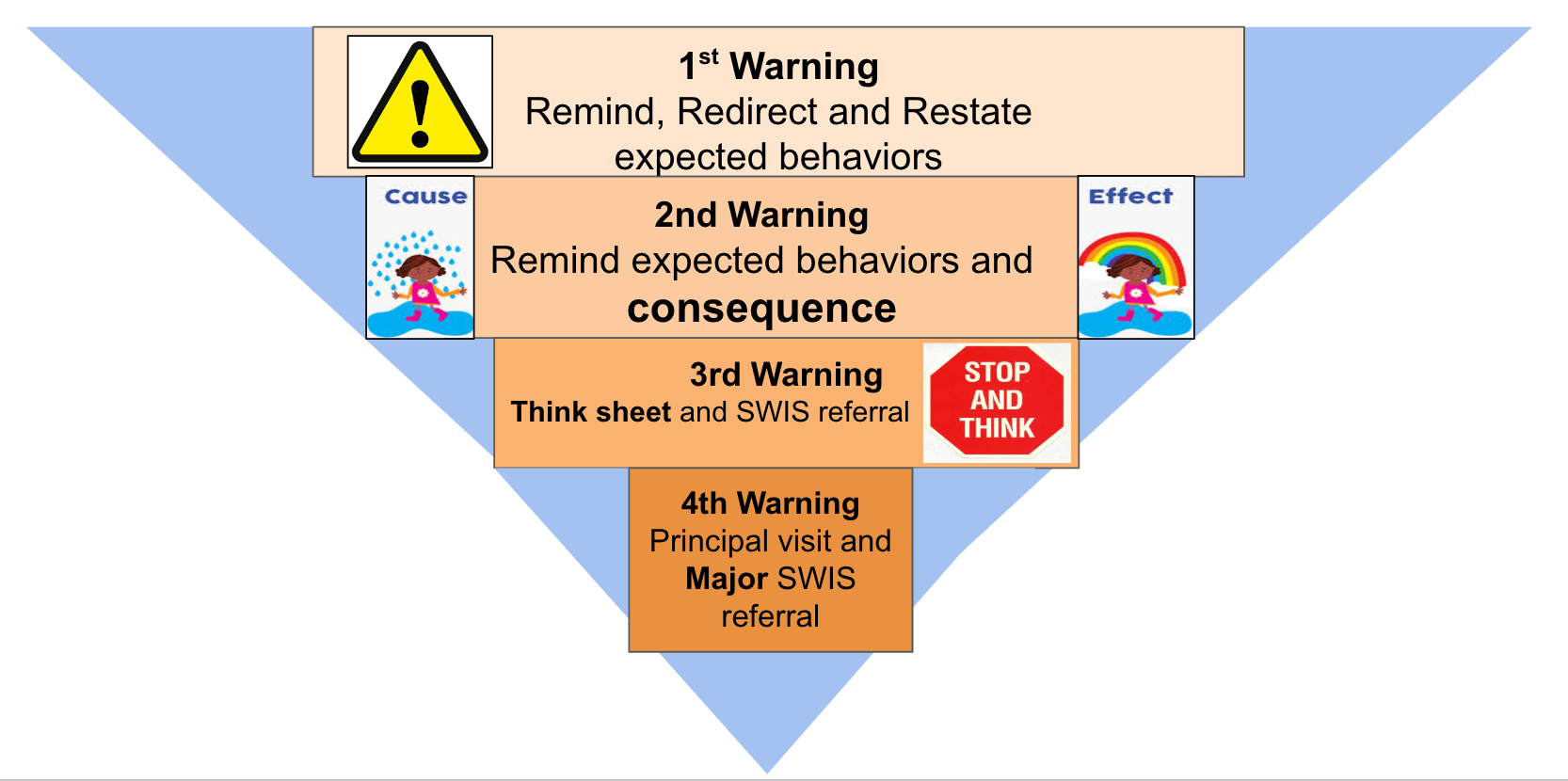 2nd Warning: Logical Consequences - Allows teachers to set specific limits for behavior so students can learn the expectations
WE PBIS Think Sheet Referral Form
Student completes top section Think Sheet and takes home for parents to sign. 
Teacher completes bottom section Referral Form and gives to PBIS Team to add to SWIS 
(PBIS behavior referrals are not documented in IC)
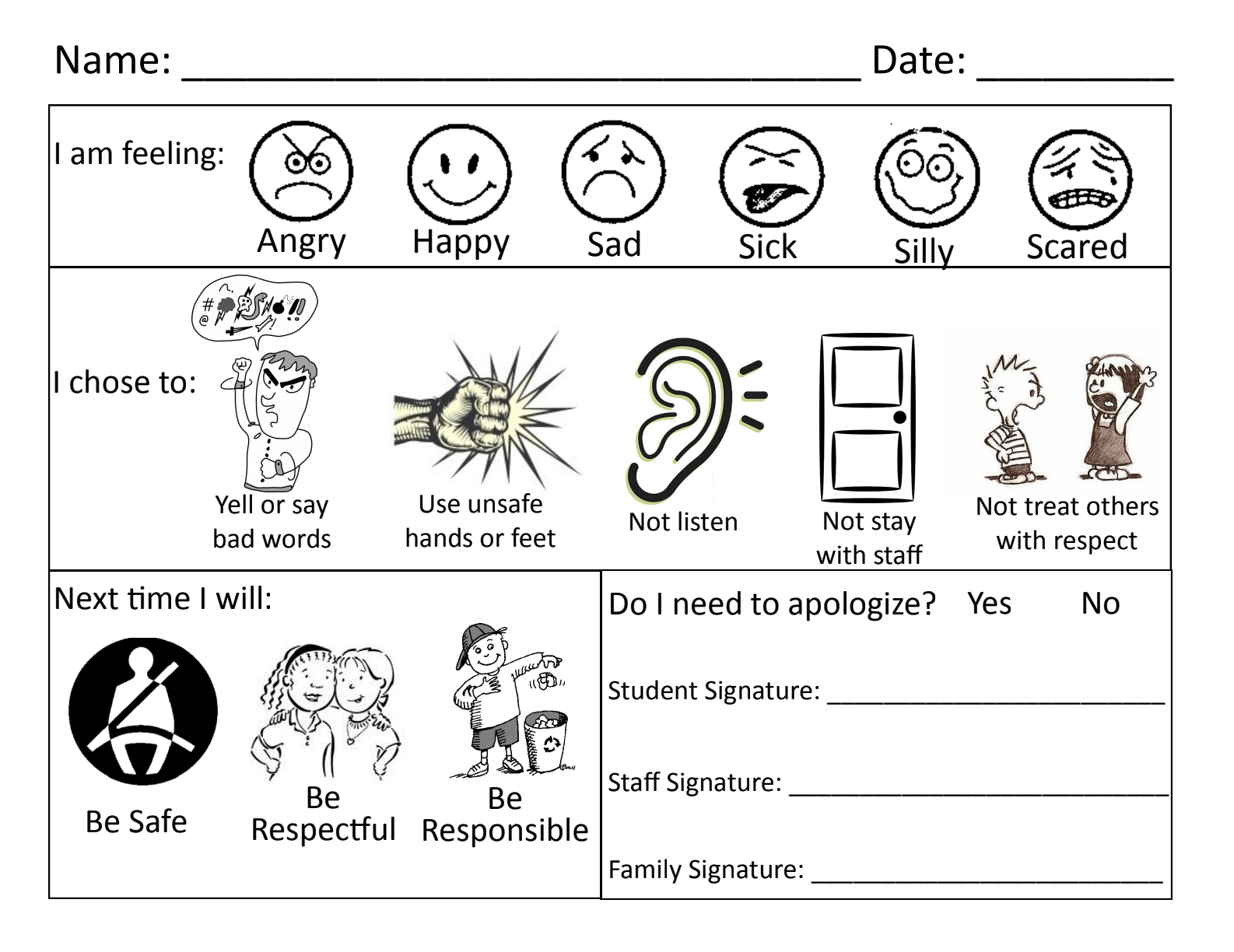 —------------------------------------------------------------------------------------------------------------------------
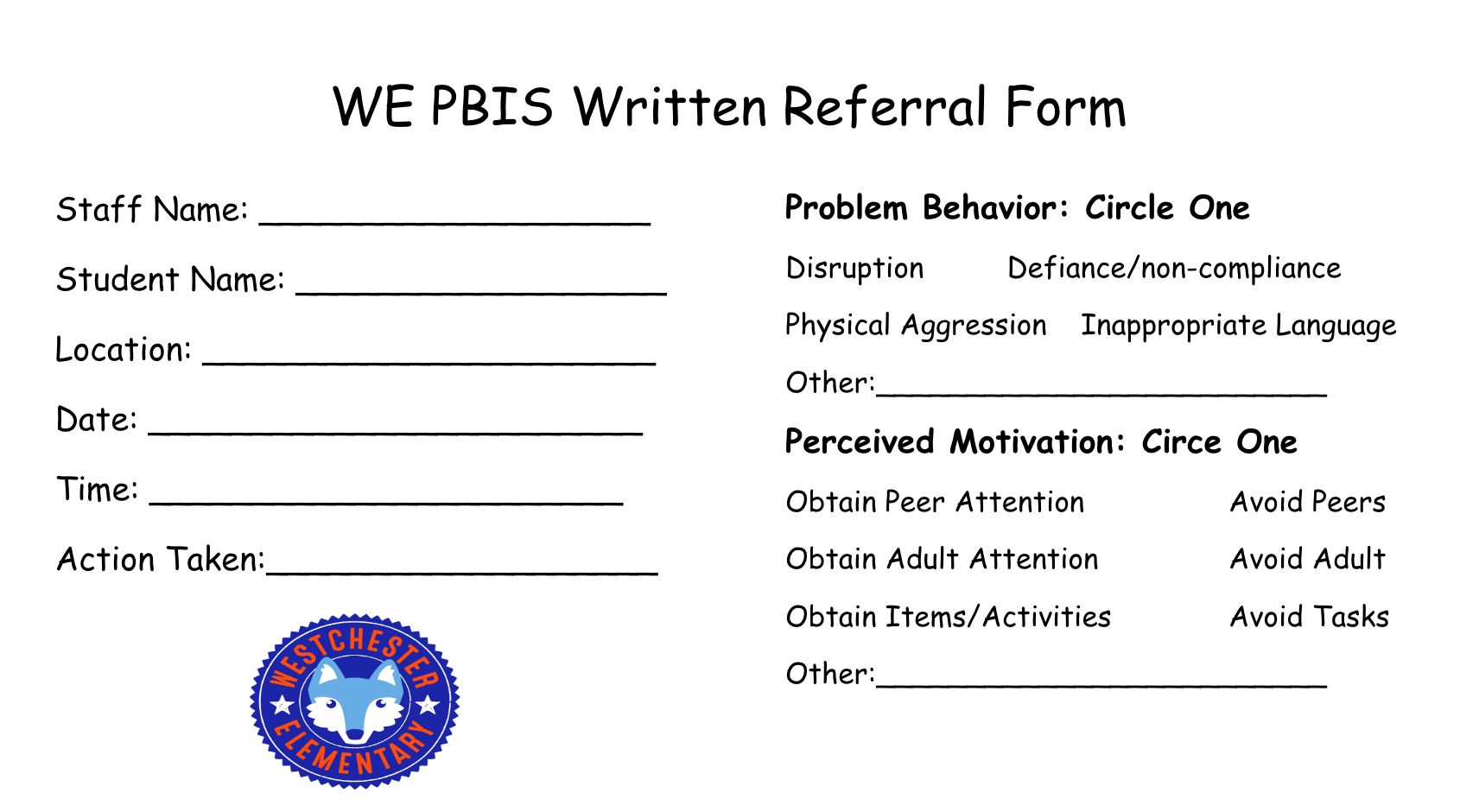 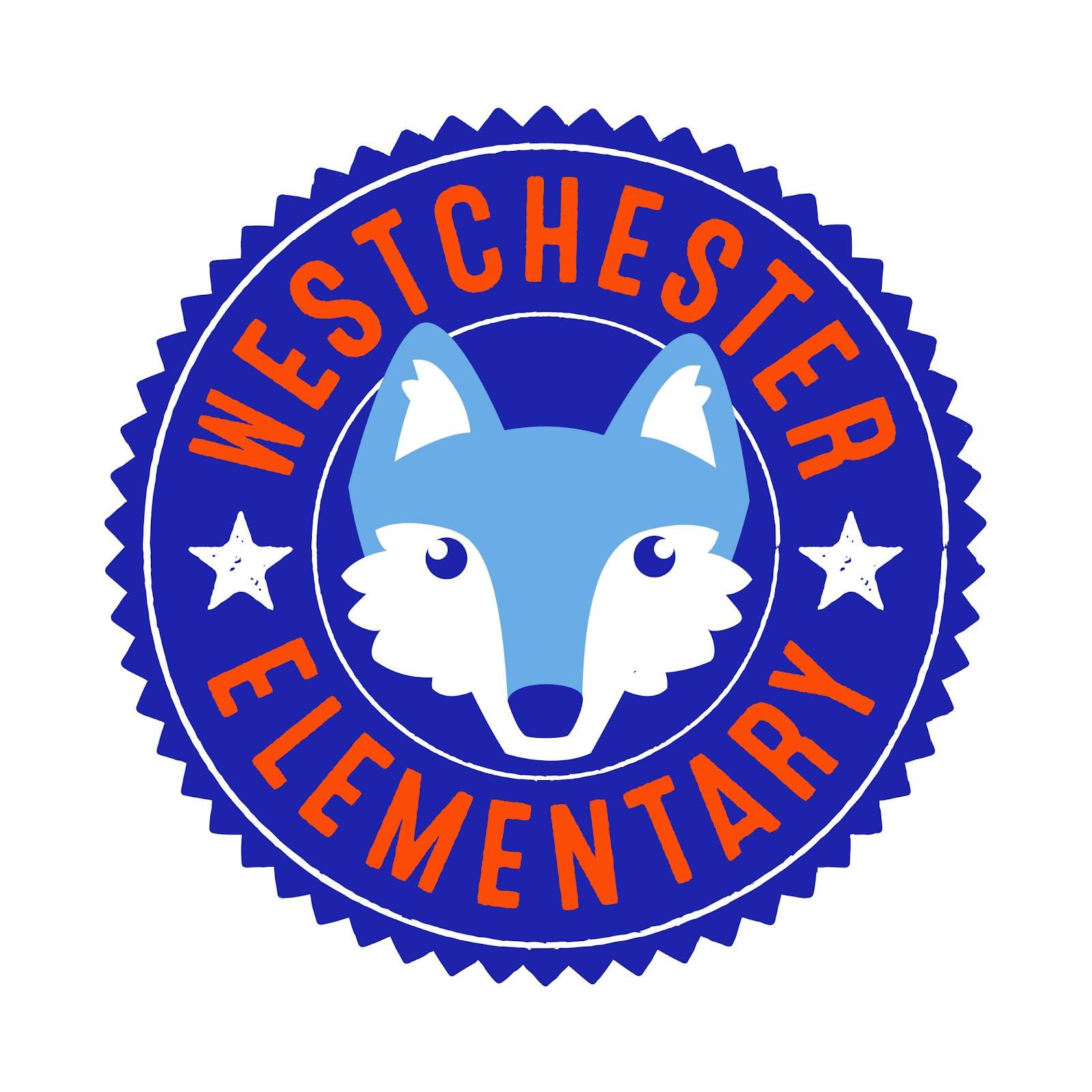 Goals of Misbehavior Chart
Use this chart to help you determine students’ motivation for misbehavior.
A child’s lack of one or more of The Crucial C’s might explain unexpected behaviors.
*Remember, behaviors are attempts to get a need met.
Misbehavior can be thought of as a response to not having The Crucial C’s. 

Use encouragement, limit setting and logical consequences to help children learn they can get their needs met in respectful, responsible and safe ways.
Created from The Crucial C’s and Rudolf Dreikurs’ Goals of Misbehavior. Amy Lew and Betty Lou Bettner, 1995